Developing Resilience

Introduction

Rev - April 2018
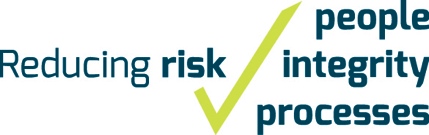 Welcome
Welcome to ‘Developing Resilience’

Housekeeping:
Fire drills etc
Facilities
Breaks
Ground rules
Introductions
Intros:
Name
Role
Brief career history
What would you like/do you need from today?

2 minutes  each (max)
Course aims
Course aims: 
To develop a deeper understanding of resilience
To get a realistic grasp on perspective, outlook and efficacy
To get a better understanding of cause and effect in relation to resilience
To identify what needs to be done
To enrich the vocabulary and enable a dialogue

4 hours 10:00 – 13:00
Course contents
Course contents: 
Adapting to change
Maintaining a realistic outlook
Putting problems into perspective
Solving problems effectively
Developing a realistic view of yourself and others
Managing strong emotions and impulses
Taking ownership and action when faced with difficulties
Communicating constructively and dealing with criticism
Overcoming procrastination and achieving your goals
Share
Before we begin:

What is resilience?
…discuss

Am I resilient?
…share examples?
[Speaker Notes: What is resil	nce?
Group exercise, write down key words on post it’s, group together and discuss.

Am I resilient?
Group discussion - share examples?


Quote from ‘Inner Peace’ Anon, The Little Book of Resilience, Matthew Johnstone, Robinson, London 2015. Similar to Kiplings ‘If’

Dictionary – to return to original form…to recover readily from illness, depression, adversity or the like, bouyancy

To ‘enrich the vocabulary’ (Kahneman)

Charles Swindoll (pastor, author, educator) “Life is 10% of what happens to us and 90% of how we choose to react to it”

Viktor Frankl (Austrian neurologist, psychiatrist and Auschwitz survivor and author of ‘Mans Search for Meaning’) “We cannot change our past . We cannot change the fact that people act in a certain way. We cannot change the inevitable. The only thing we can do is play on the one string we have and that is our attitude.”

Examples of dealing with issues:

30,000ft open bomb doors….vs…..warehouse with strong room!
Any others?

PSTD (Post Traumatic Stress Disorder) vs PTT (Post Traumatic Transformation)

We all have different backgrounds…we know that ‘people’ have problems….but we all secretly expect to live happy, successful, healthy lives with solid and sustaining relationships. This is the ‘other people’ phenomenon.

Resilience is linked to a mix of values, beliefs, perceptions, strategies, techniques and most importantly a realistic mind-set which together contribute to improved personal performance and to preventing over stress.
Resilience is a trait we all possess. It is an accountable, flexible mind-set that drives behaviours, thoughts and actions. Although admittedly some people have better skills than others it can be learned, developed and improved in anyone – if they allow it to be.

Close with Resilience is a capability – draw the capability model. Knowledge/Skill/Desire.]
Change
What is change?
Why do some people relish change and some people dread it?
Resilience in the face of change:
Embrace or abhor?
Aesop's fable – The Oak and the Reed
Dr Spencer Johnson – Who Moved my Cheese?
[Speaker Notes: What is change? Often it’s not about what something IS but rather more what it ISN’T. We don’t focus on what we’ve changed ‘to’ but what we’ve changed ‘from’ and measure the two against each other – usually with a negative bias.
	Why do some people relish change and some people dread it? Some people Neophilic vs neophobic…like new things vs like things to stay the same? Background, upbringing, experience – ladder of referral. It’s a choice – Transition in crisis graph – draw.
Resilience to change:
Embrace or abhor? Francis of Assisi – so change requires serenity, courage and wisdom. Serenity is one of THE MOST IMPORTANT ASPECTS of resilience
Aesop's fable – The Oak and the Reed
Dr Spencer Johnson – Who Moved my Cheese? ‘Preserving Adaptive Capacity’ Evolution!]
A realistic outlook
What affects our outlook?
Why do some people see threat and some don't?
A resilient outlook:
Don’t be tempted to catastrophise – it’s a cop out!
Mindfulness – be in the moment
Keep possibilities in perspective
[Speaker Notes: In this context we consider ‘outlook’ to mean ‘what lies ahead and can I cope?’ The ‘outlook’ is bleak!
What affects our outlook?  - Our circumstances, our perspective and our ladder of referral and often our emotions. It is usually not a very cerebral activity. Yerkes Dodson Curve – draw!
Why do some people see threat and some don't? – Heuristics and biases? (Show Kahneman) Half full/half empty?
Mindfulness – be in the moment
We can’t change the past
The future hasn’t happened yet
What we do here and now is our only chance to influence it!
Keep possibilities in perspective – link to next slide.]
Problems into perspective
What influences perspective?
Are our problems as bad as we think they are?
A resilient perspective:
Urgent versus Important
Understanding others perspectives – Say then Go
Considering consequences
[Speaker Notes: What influences perspective? – Mostly ‘Us’ – perspective is mostly a construct, not usually justified by neural processes or influenced by cognitive function. ‘My Stroke of Insight’, Dr Jill Bolte Taylor, negative story teller in vocal centre of left brain – the size of a peanut!
Are our problems as bad as we think they are? – CBT principles – justify why that thought is more important than any other! Not saying “It’s wrong!”…just saying “Why is it right?”
A resilient perspective:
Urgent versus Important – Franklyn Covey, great for getting on top of an ‘out of hand’ workload but also good for getting things into perspective Draw the model.
Understanding others perspectives – ‘Say then Go’ – The Psychological Contract Write it on a wall/board. Do they actually think what you think they think? Get it on the table!
Considering consequences – Go through a ‘What if?’ exercise on what is worrying you…you’ll probably find that the world will keep on turning.]
Solving problems effectively
What is problem solving?
Why are some people better at it than others?
Problem solving effectively:
Clarity of expectations
Clarity of efficacy
Positive power and influence
[Speaker Notes: What is problem solving? – There are a million answers to this question but it is asked here to ensure that there is validity in what is being requested/instructed i.e. be careful it’s not just someone offloading something from their ‘too difficult to do’ list onto you. ‘The monkey is now on your shoulder!’ Bear in mind that unrealistic expectations to resolve complex, long standing and challenging ‘problems’ being placed on inexperienced and untrained staff does not mean that THEY are not resilient! That is poor management – see communicating constructively.
Is this a real request or is it just a wish? 
Beware of nonsense like ‘Don’t work harder – work smarter’ and ‘There are no problems – just solution opportunities’ These are glib and patronising rhetoric – they should be challenged for specifics – see communicating constructively. 
Solutions should generally conform to the SMART rule. Specific, Measurable, Achievable, Realistic and Time bound write this up if they are not familiar. Not to be confused with glib statement above – they are authentic measures
Also ensure they are both within your job description/remit (flexibility notwithstanding but within reason) and also within your capabilities/experience.
Solutions may also sit outside the immediate resources/team.
Solutions should be proportionate to the problem and should not themselves create disproportionate new problems!
Why are some people better at it than others? Experience plays a big part here. 
Also the ability to see the bigger picture/conceptualise the abstract/extrapolate the principle i.e. think out of the box. Draw 9 dots – one line.
Also careful consideration of the variables:
Where are we now? Define the ‘problem’
Where do we need to be? Articulate the solution.
When?
Why?
What are the variables?
Time
Cost
Quality
What resources are available?
Now work out the How!
Problem solving effectively:
Clarity of expectations - Say then go…Go then say. Be sensitive to the requestors’ perspective. Don’t ‘solve problems’ by creating a list of questions/new problems. It is often effective to ask what they want as an outcome – what does ‘good’ look like in their eyes - leaving you to come up with the ‘How’. Branson???
Clarity of efficacy – Is this (reasonably) within my role/competence/experience?
‘No’ is a valid response (when qualified)…its better than a poorly or undelivered ‘Yes’ said just to please.
Positive power and influence – Often solutions are achieved through others (esp. in Supervisory/Management role). How can I influence others to want to help me – what’s in it for them? What’s in it for everyone? (Intrinsic and extrinsic reward) Trade off, call in favours, present it in a way that makes them want it too, etc. This is usually very difficult. “We are all one team” etc is usually not the case in reality – most people have their own objectives and their own agenda.
Remember you can escalate to ask for:
Help to clear bottle necks
Help to realign and share expectations
Guidance/coaching/clarity “What would you do here?” or more effectively “What would you like to see as an outcome?” (Use sparingly)

The biggest block to effective problem solving is micro management by the requestor!
Not a problem to solve but a (their) solution to implement.
 
Problem solving is not a great subject for training – it is a brilliant topic for coaching/mentoring. Possibly because it’s not a competency - more a skill.]
Realistic view of self and others
How do I view myself…and others?
What influences my view of myself and others?
Resilience in realism:
Celebrate your skills – embrace your weaknesses
Self affirmation – the ‘above-average-effect’ (Hallinan)
Impression management – often a negative aspect of self-presentation (+ or -)
[Speaker Notes: How do I view myself…and others? O wad some Power the gift tae gie us, To see oursels as ithers see us!...It wad frae mony a blunder free us…

What influences my view of myself and others? Usually social constructs. We view ourselves and others within frameworks and criteria devised by ourselves and society. Heavily used for generations by the advertising industry. 
Consider:
Halitosis
Fat
Teeth (USA)
Resilience in realism:
Celebrate your skills – embrace your weaknesses
Self affirmation – the ‘above-average-effect’ 
Impression management – often a negative aspect of self-presentation (+ or -)

Preparation is required before taking a ‘realistic view’. 
You will need:
Honesty – lots of it. Try tickling yourself – it doesn’t really work.
Forgiveness (mostly for yourself – see above)
A liberal pinch of salt – don’t take yourself or others too seriously. Question ‘your truths/the facts’. (“We would worry less about what others think of us if we realised how seldom they do.”)




Expectation – deference to my experience, influence within group behaviour i.e. self categorisation Turner et al (1979) 
Self affirmation – the ‘above-average-effect’ Guenther and Alicke (2010)
Can lead to impression management – a negative aspect of self-presentation Hogg and Vaughan (2014)]
Strong emotions and impulses
What drives our emotions?
Why do some people let their emotions do the driving?
Managing emotions:
Allow for emotions in self and others
Golden rule of reciprocity
Sleep on it
Act before anger
Be the adult
[Speaker Notes: What drives our emotions? – Usually stimuli.
Why do some people let their emotions do the driving?
Managing emotions:
Allow for emotions in self and others
Golden rule of reciprocity
Sleep on it
Act before anger
Be the adult]
Ownership and action
Who owns my difficulties?
Inertia will not work – solutions usually require action
Resilience and resolve:
Get the perspective right
Confirm it is within own power – COM-B
Grasp the thistle – courage
Get support for actions
[Speaker Notes: Who owns my difficulties?
Inertia will not work – solutions usually require action
Resilience and resolve:
Get the perspective right
Confirm it is within own power – COM-B
Grasp the thistle – courage
Get support for actions]
Communicating constructively
How do we communicate?
Do we consciously consider the quality of our communications?
How do we deal with criticism?
Effective communication:
Psychological contract – Say then Go
Elicit understanding
Consider all elements of communication
[Speaker Notes: How do we communicate? – “I know you think you understand what you thought I said but I'm not sure you realize that what you heard is not what I meant!” – Alan Greenspan

Do we consciously consider the quality of our communications? Most common cause of breakdown in workflow/relationships/etc. It is essential to our species but few people do it really well. Beware of preferences, norms, abbreviations, foibles. Take time, consider it, go over it – it’s usually worthwhile.

How do we deal with criticism? Or give it? – Get to the bottom of the behaviour…not the opinion. Comment on the action or observation…not the person.

Effective communication:
Psychological contract – Say then Go
Elicit understanding – military use feedback and paraphrase. Clarify a definition without using the words in the definition.
Consider all elements of communication – Verbal/Tone/Body Language 7/38/55 – burst the bubble! Only when incongruous evidence is suggested.]
Overcoming procrastination
Why do we procrastinate? Lets discuss that for a while.
Recognition - do not confuse with research, preparation or achieving understanding.
Resilience to procrastination:
Be clear on priorities - Urgent vs Important
Clarity on efficacy
Courage – mon braves! Grasp the thistle!
[Speaker Notes: Why do we procrastinate? Lets discuss that for a while.
Resilience to procrastination:
Be clear on priorities - Urgent vs Important
Clarity on efficacy
Courage – mon braves! “Courage is being scared to death – but saddling up anyway!” Marion Mitchell Morrison (John Wayne).]
Achieving your goals
Why have goals?
What are your goals?
Does goal setting help resilience?:
Goals vs goal setting
Realism
Recognition
[Speaker Notes: Why have goals?
What are your goals?
Does goal setting help resilience?:
Goals vs goal setting
Realism
Recognition

“Commitment is doing what you said you would do long after the mood you were in when you said it has left you!” Bear Grylls’s Mum.]
Summary
Course aims: 
To develop a deeper understanding of resilience
To get a realistic grasp on perspective, outlook and efficacy
To get a better understanding of cause and effect in relation to resilience
To identify what needs to be done
To enrich the vocabulary and enable a dialogue
What next ?
What happens next?
What do I do now?
What will I do differently as a result of being here today? 
To develop a deeper understanding of resilience
To get a realistic grasp on perspective, outlook and efficacy
To get a better understanding of cause and effect in relation to resilience
To identify what needs to be done
To enrich the vocabulary and enable a dialogue
Thank You

Questions/Discussion